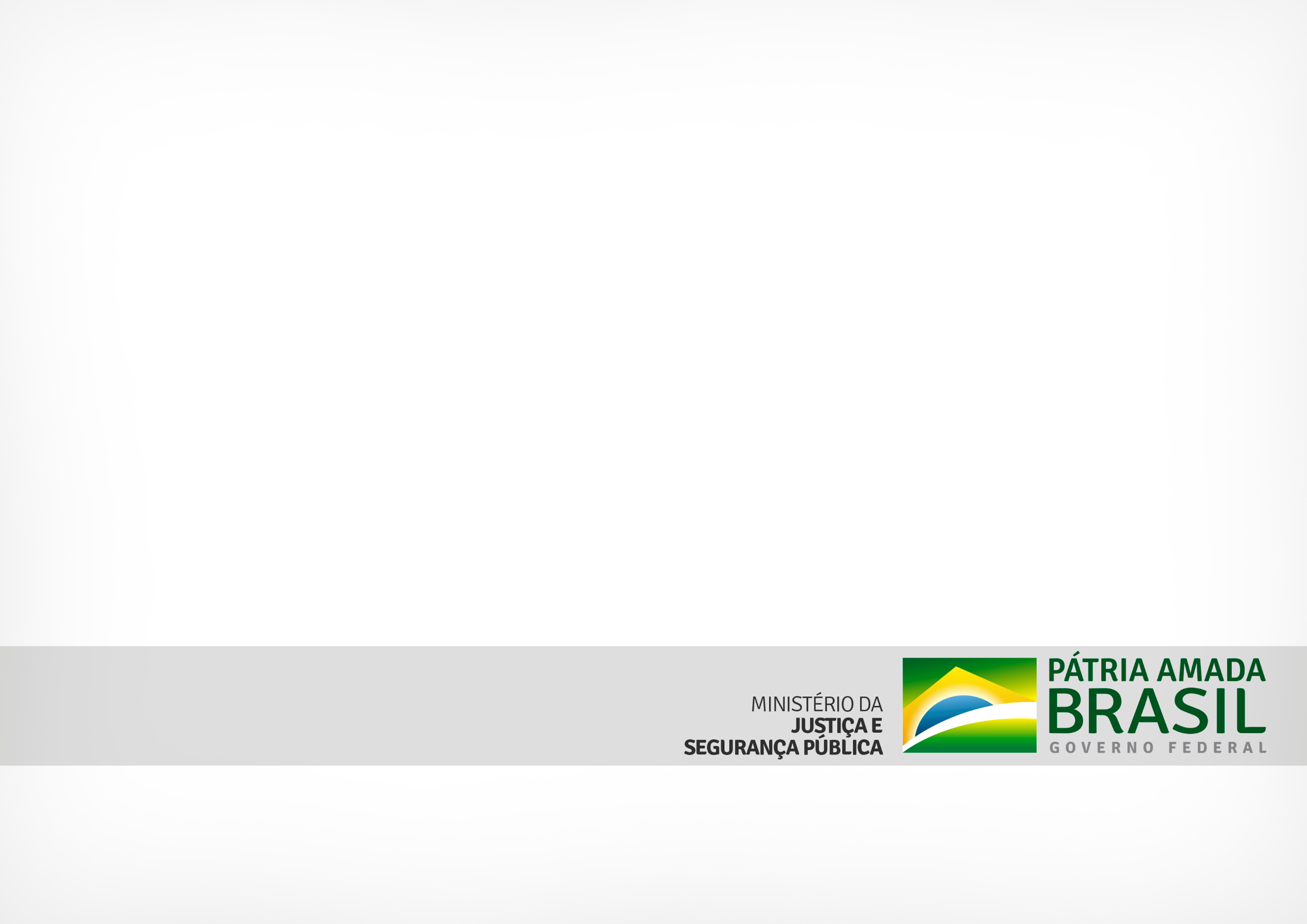 Fundo Nacional de Segurança Pública
SUSP
SENASP
Secretaria Nacional de Segurança Pública
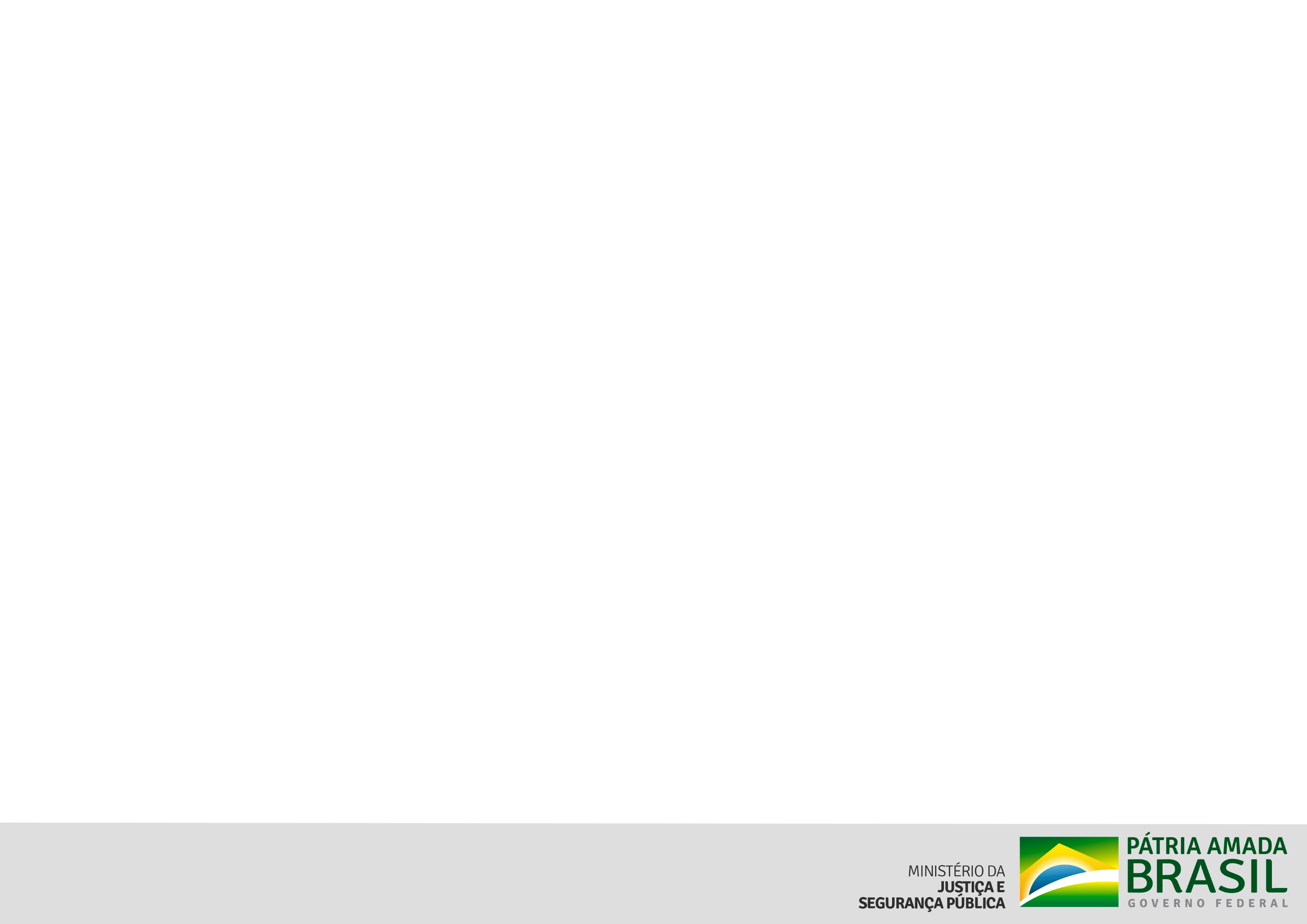 EXPECTATIVA ARRECADAÇÃO - SUSP
Apresentação pela equipe de transição em 2018
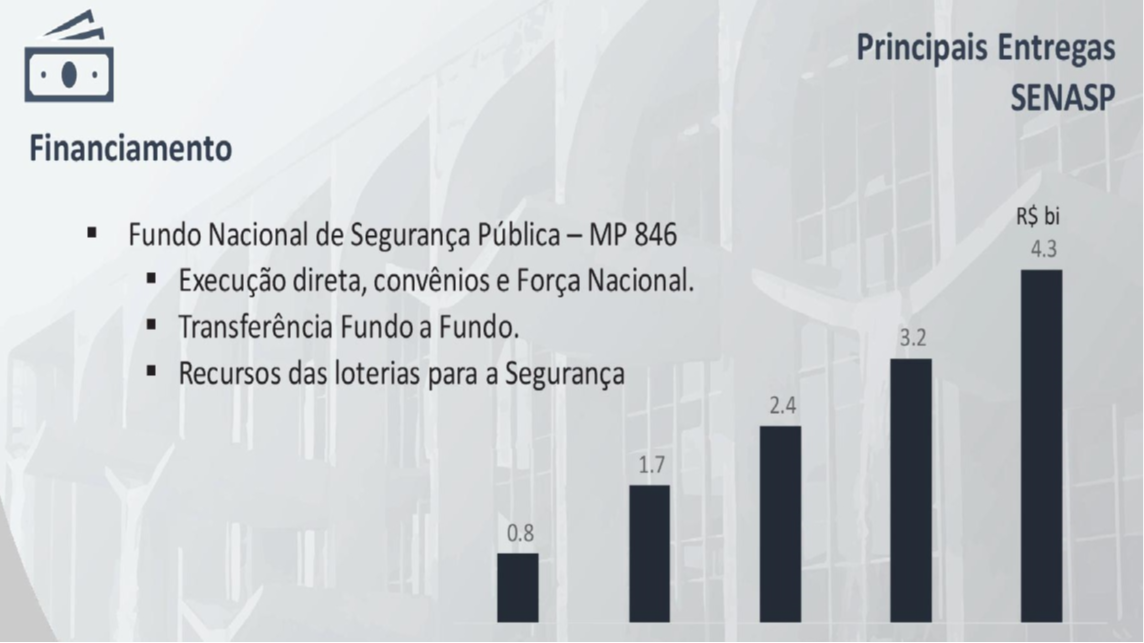 2018            2019             2020            2021             2022
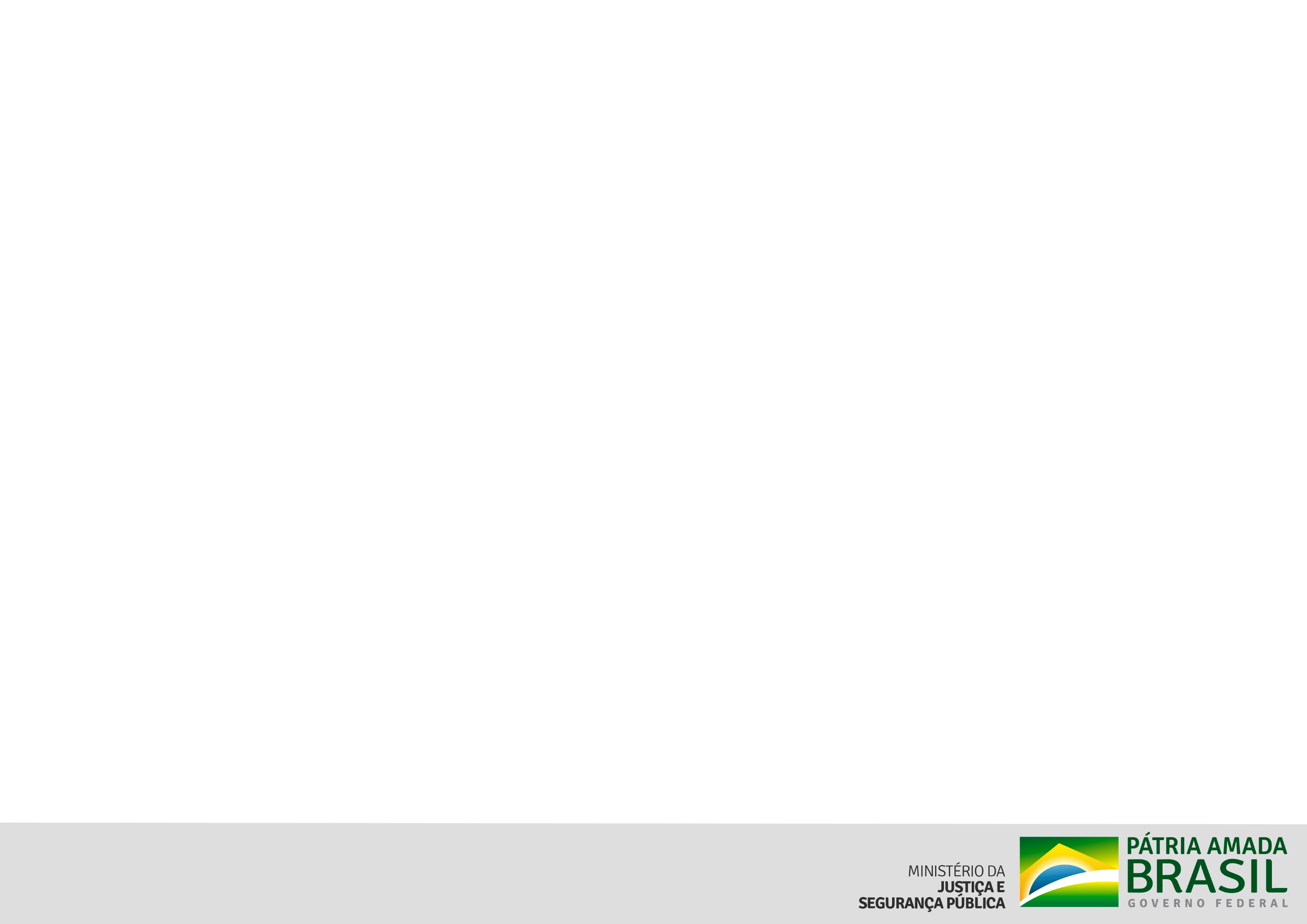 COMPARATIVO 2017 - 2019
Lei Orçamentária Anual - FNSP
Fonte: 
Loterias (118)
Fonte: 
Tesouro (100)
Fonte: 
Tesouro (100)
Valores em milhões de R$.
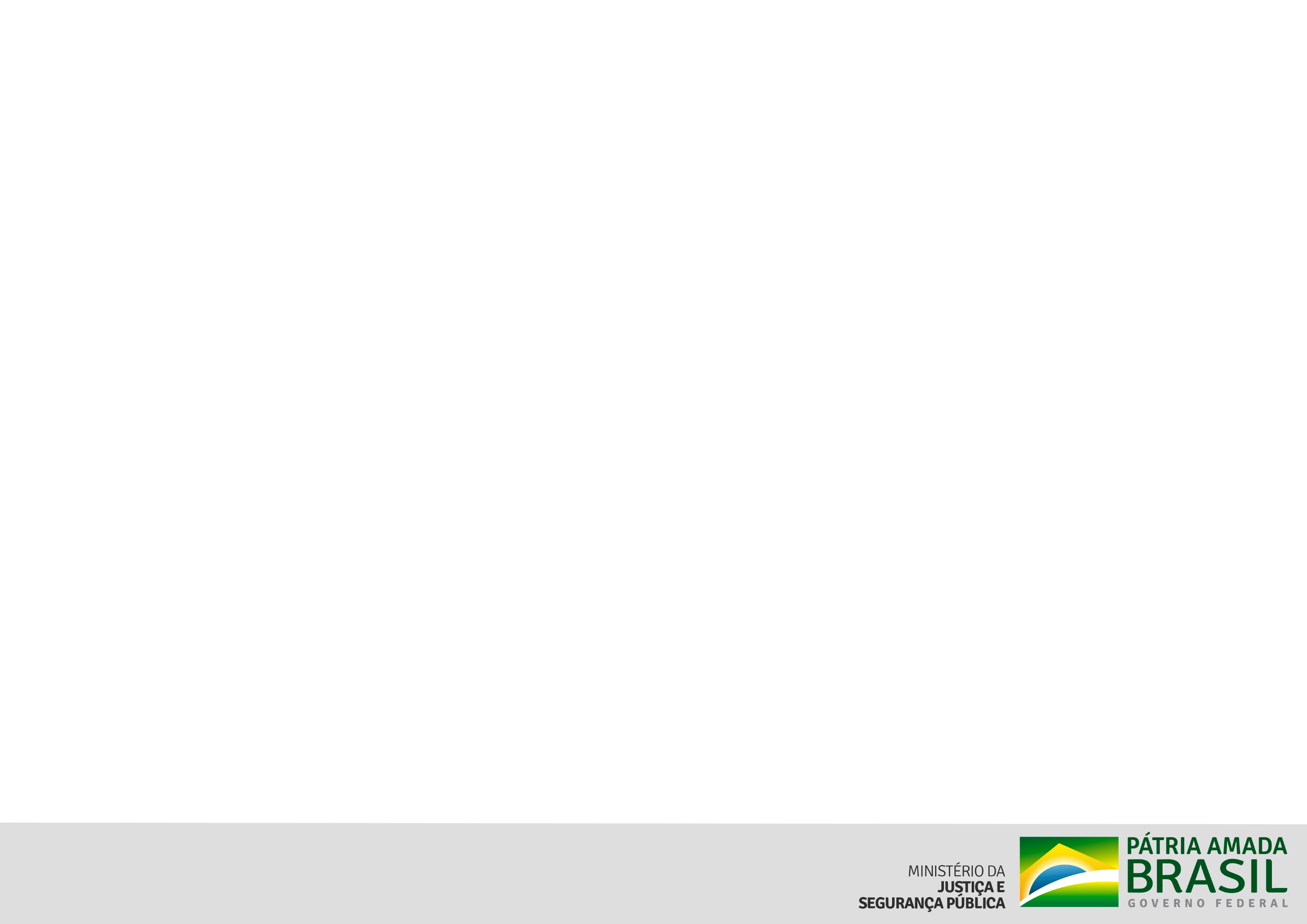 LEI ORÇAMENTÁRIA ANUAL - 2019
Reserva de contingência financeira: R$1,14 Bi
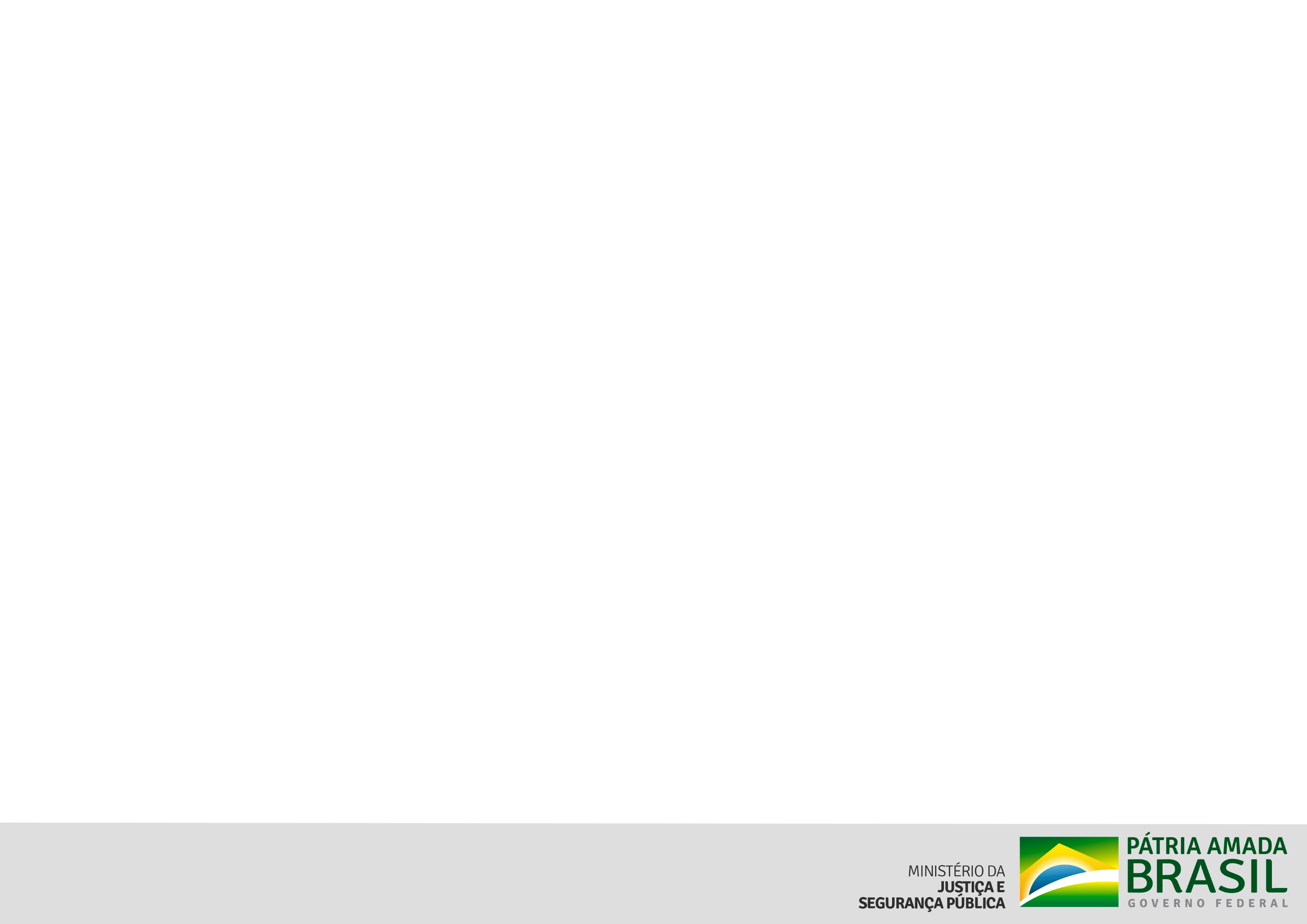 ARRECADAÇÃO - LOTERIAS
Valores efetivamente arrecadados
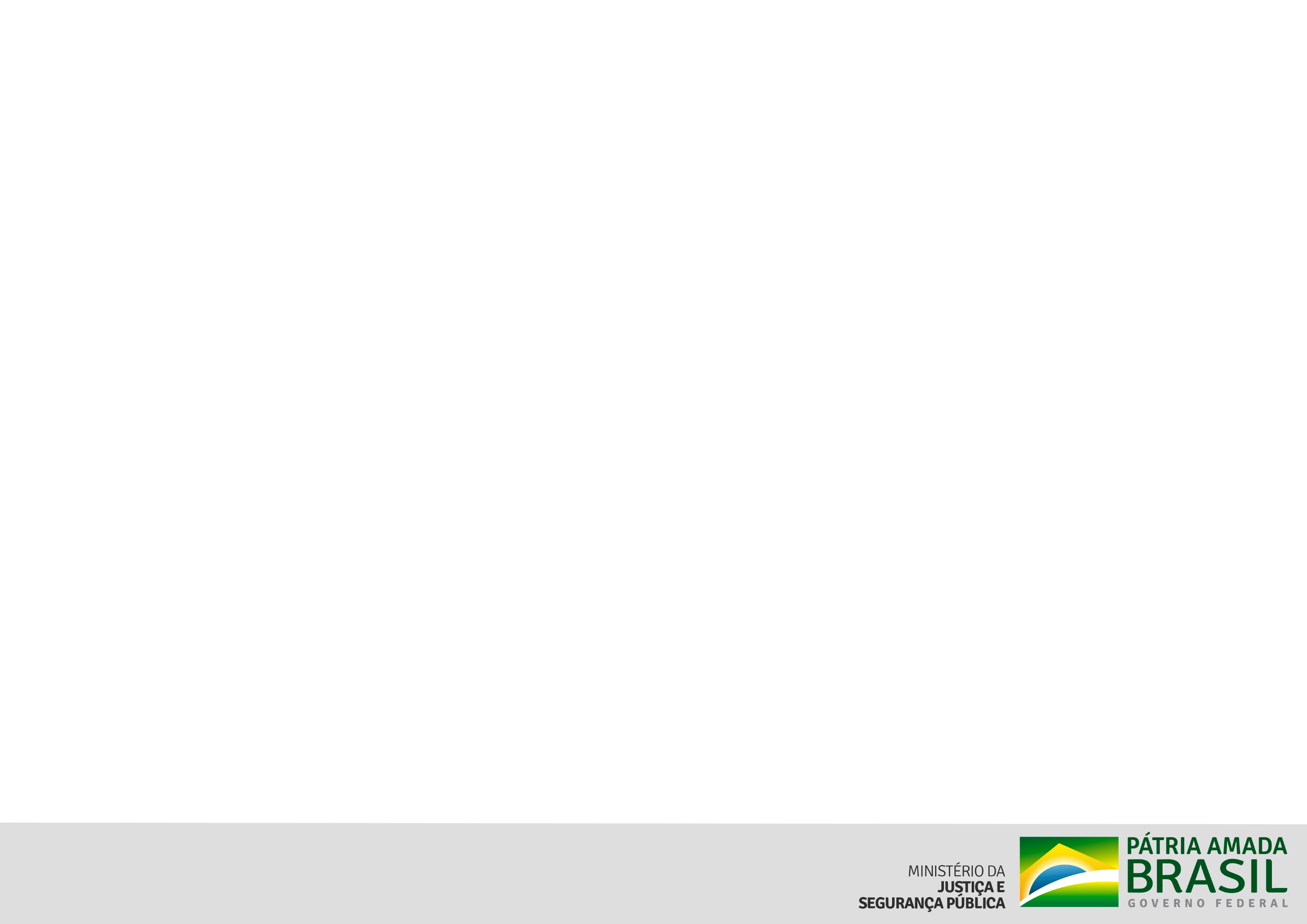 COMPARATIVO COM OUTROS FUNDOS
Orçamento - 2019
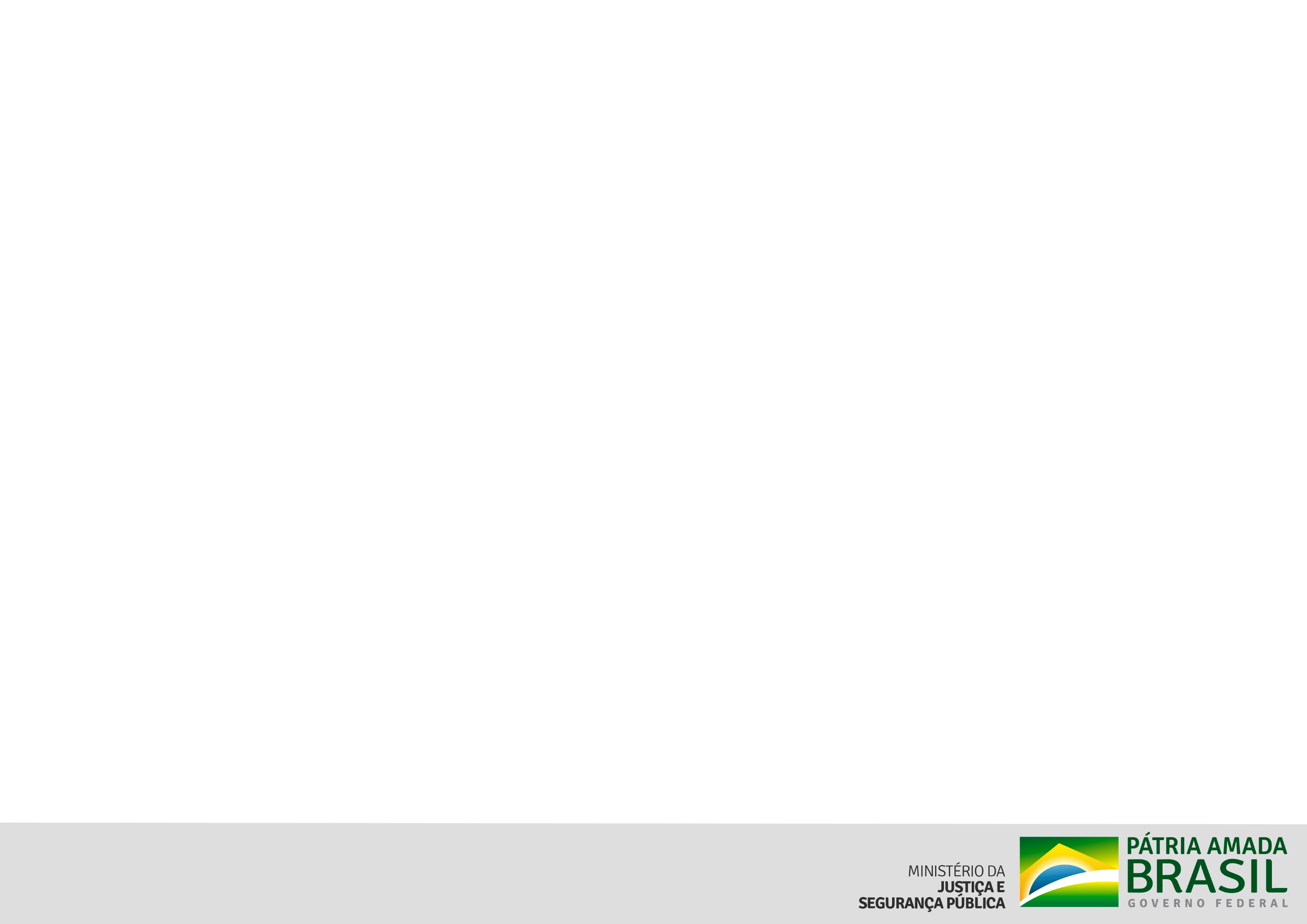 MEDIDAS DO MJSP
Orçamento - 2019
Pedido de descontingenciamento 10% via portaria SOF
Pedido via Projeto de Lei de suplementação de orçamento – 100% reserva
Parecer da CONJUR/MJSP concluindo que o FNSP não pode ser contingenciado
O MJSP não bloqueou em 21% o FNSP em 2019 
Pedido para incluir o FNSP no Anexo III (recursos não contingenciáveis) do PLDO 2020
(não foi acatado pela SOF e FNSP não foi incluído no Anexo III do PLDO)